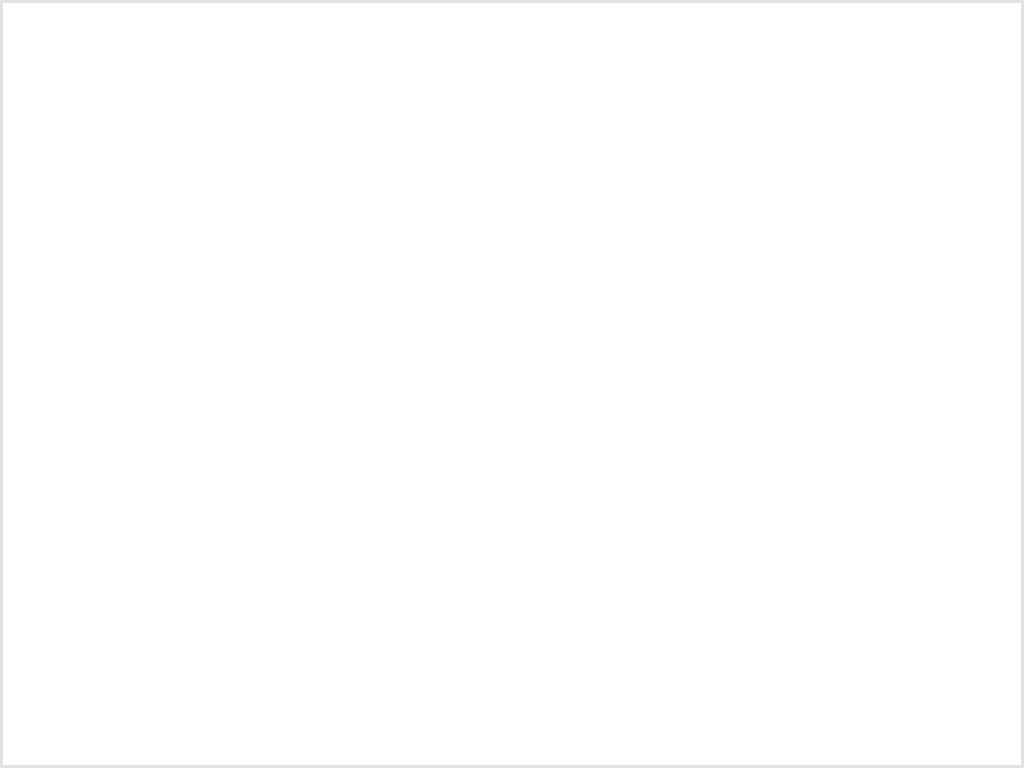 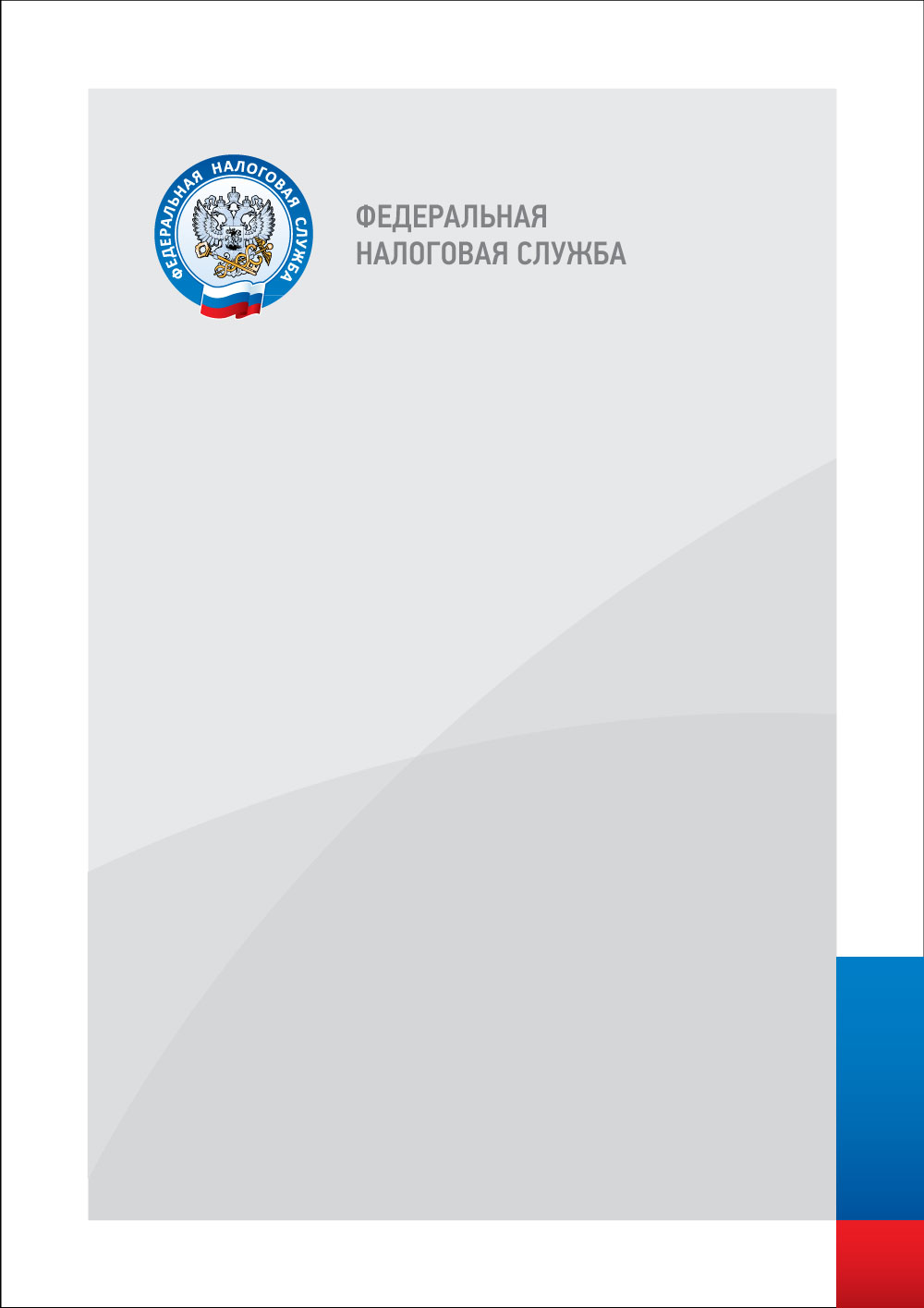 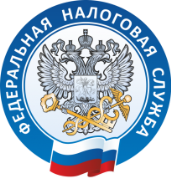 УФНС РОССИИ ПО ЧУКОТСКОМУ АВТОНОМНОМУ ОКРУГУ
С января 2021 года Федеральная налоговая служба запустила отраслевой проект «Общественное питание»
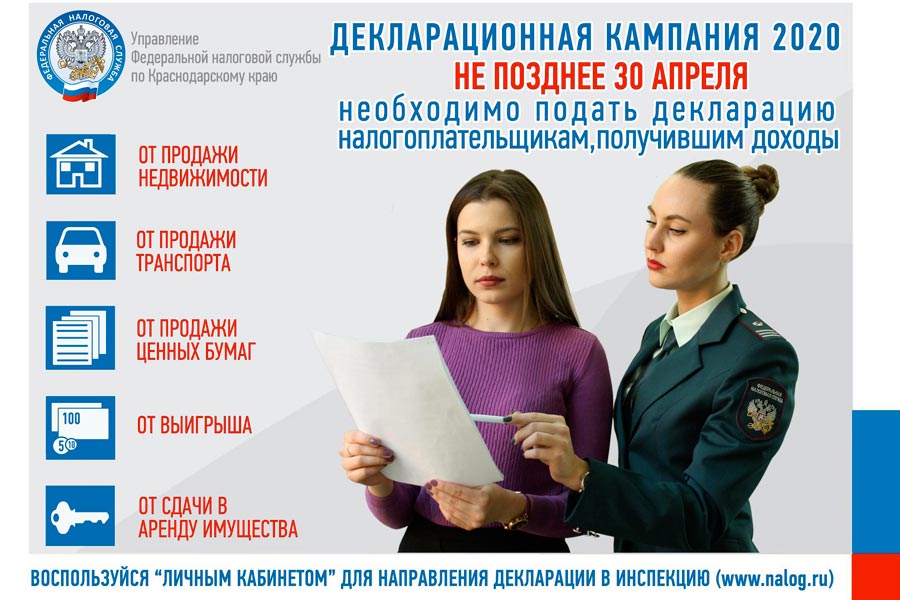 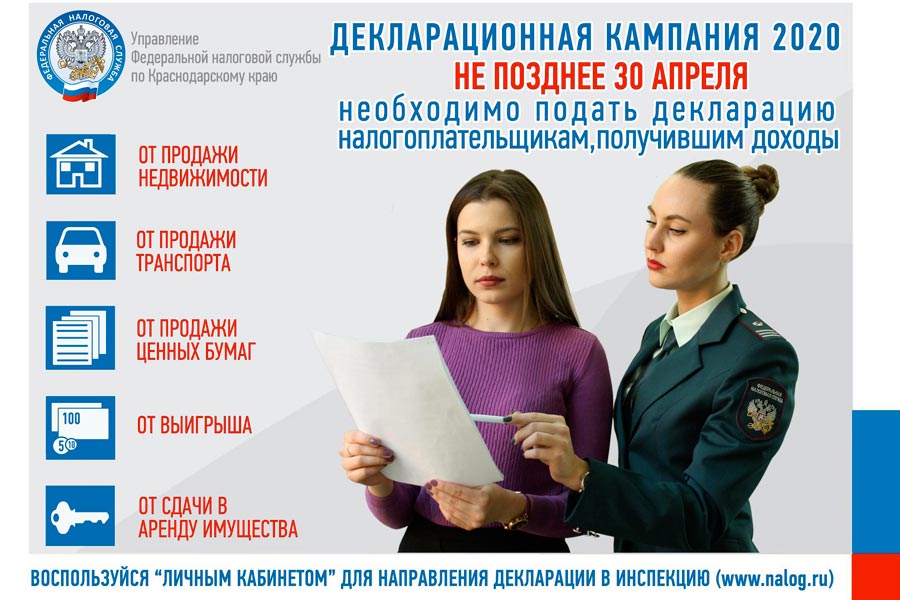 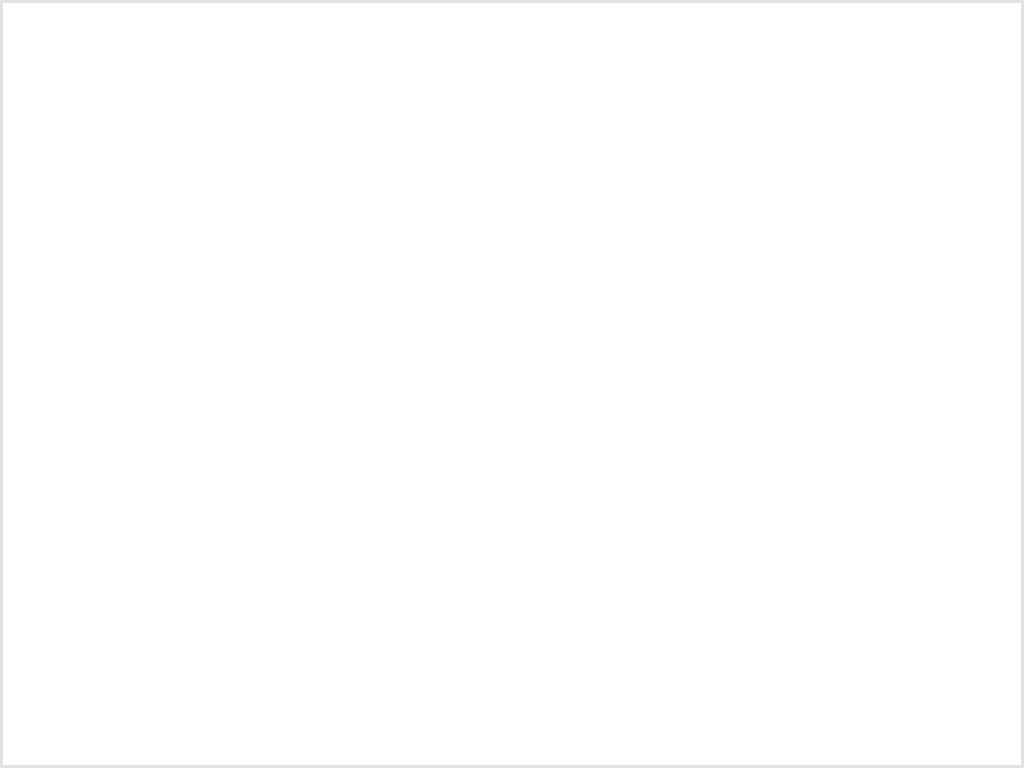 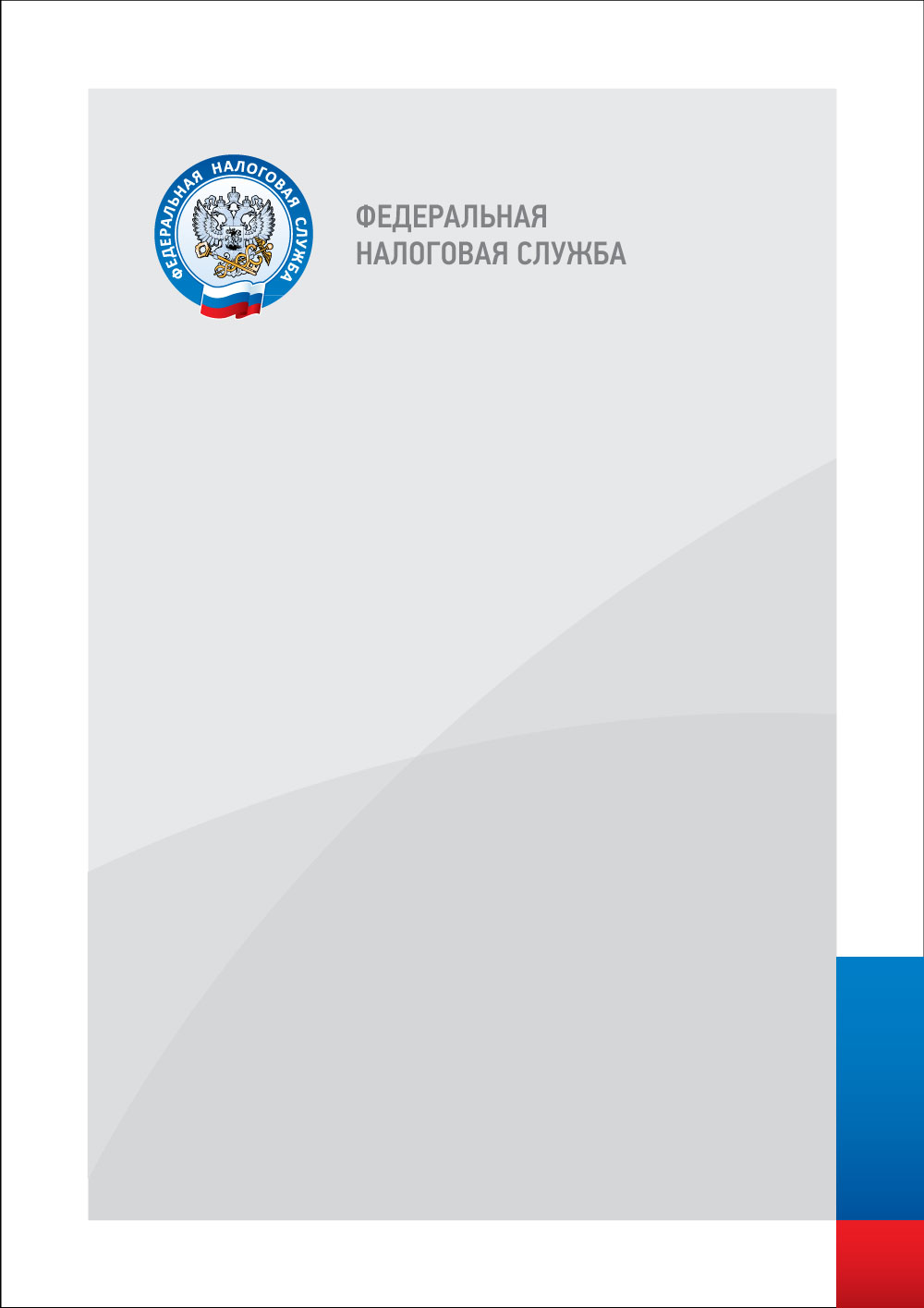 Проект проводится на всей территории Российской Федерации, 
в том числе в Чукотском автономном округе
Цель:
 
• сократить теневой оборот общепита 
• определить причины, которые способствуют сокрытию выручки в общепите
 созданию равных конкурентных условий бизнеса для всех участников сферы экономики
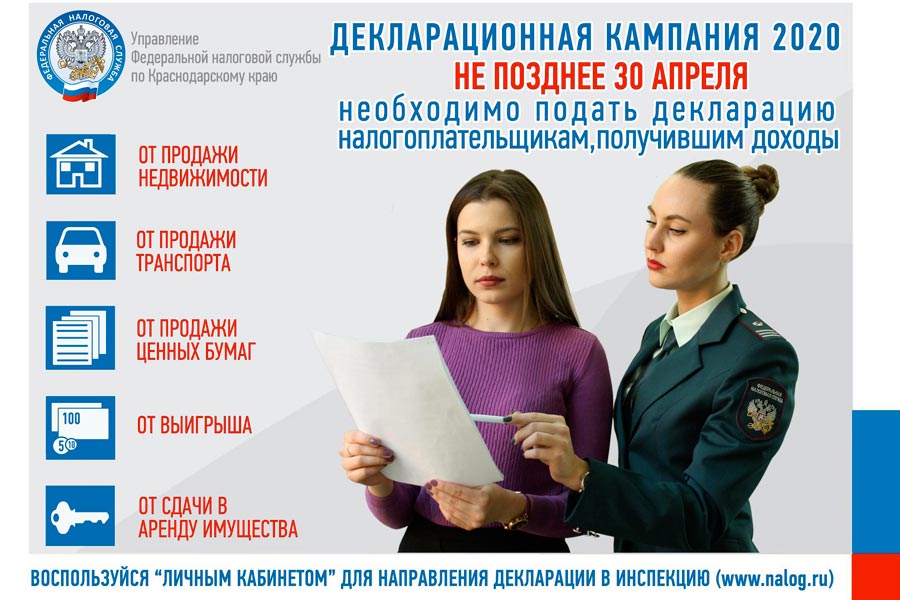 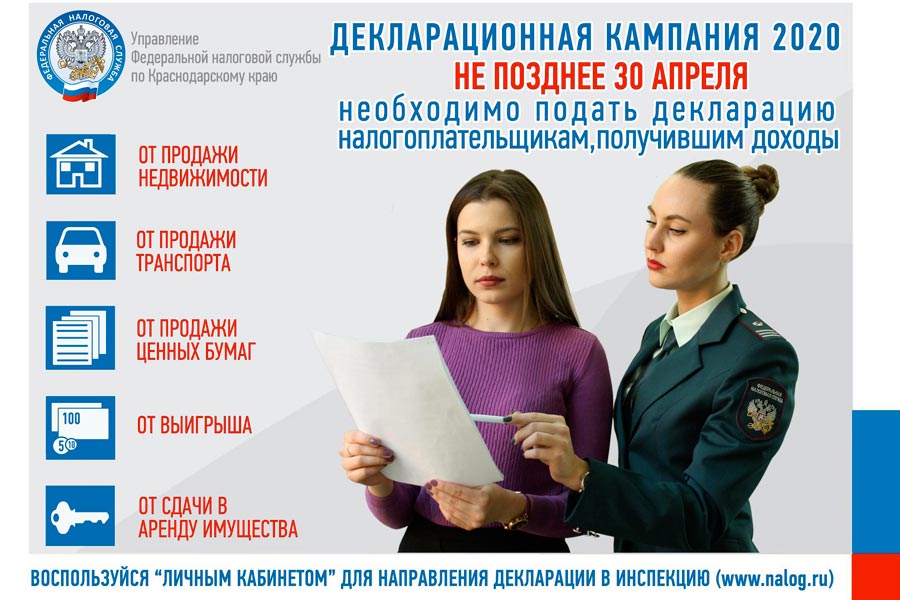 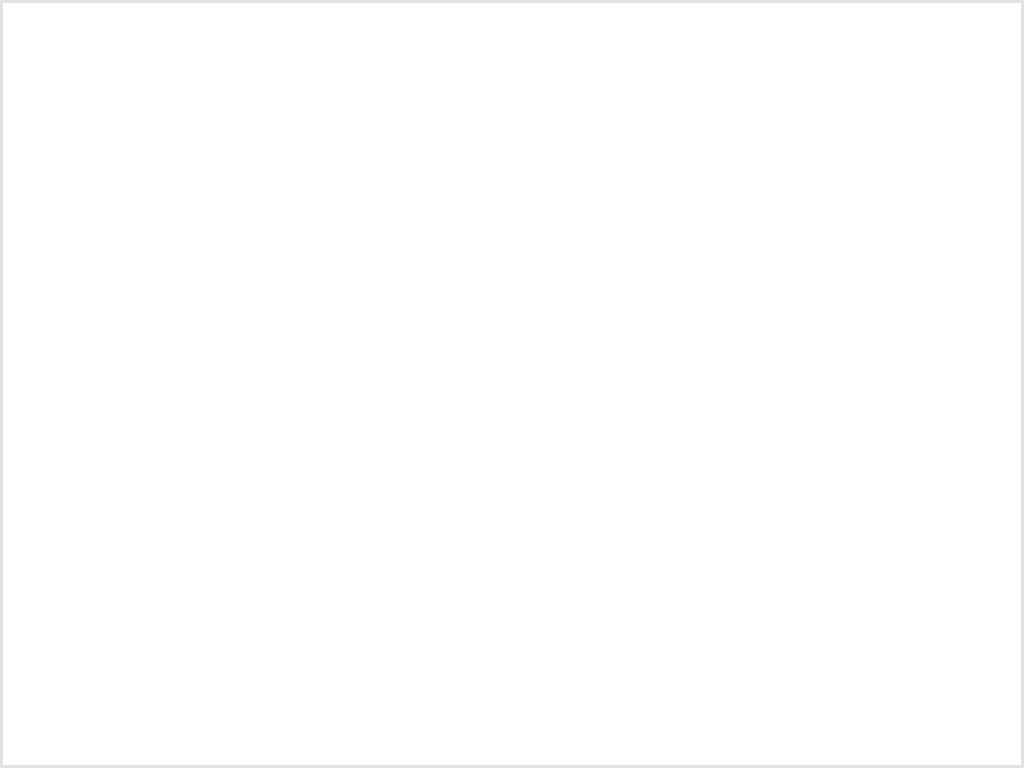 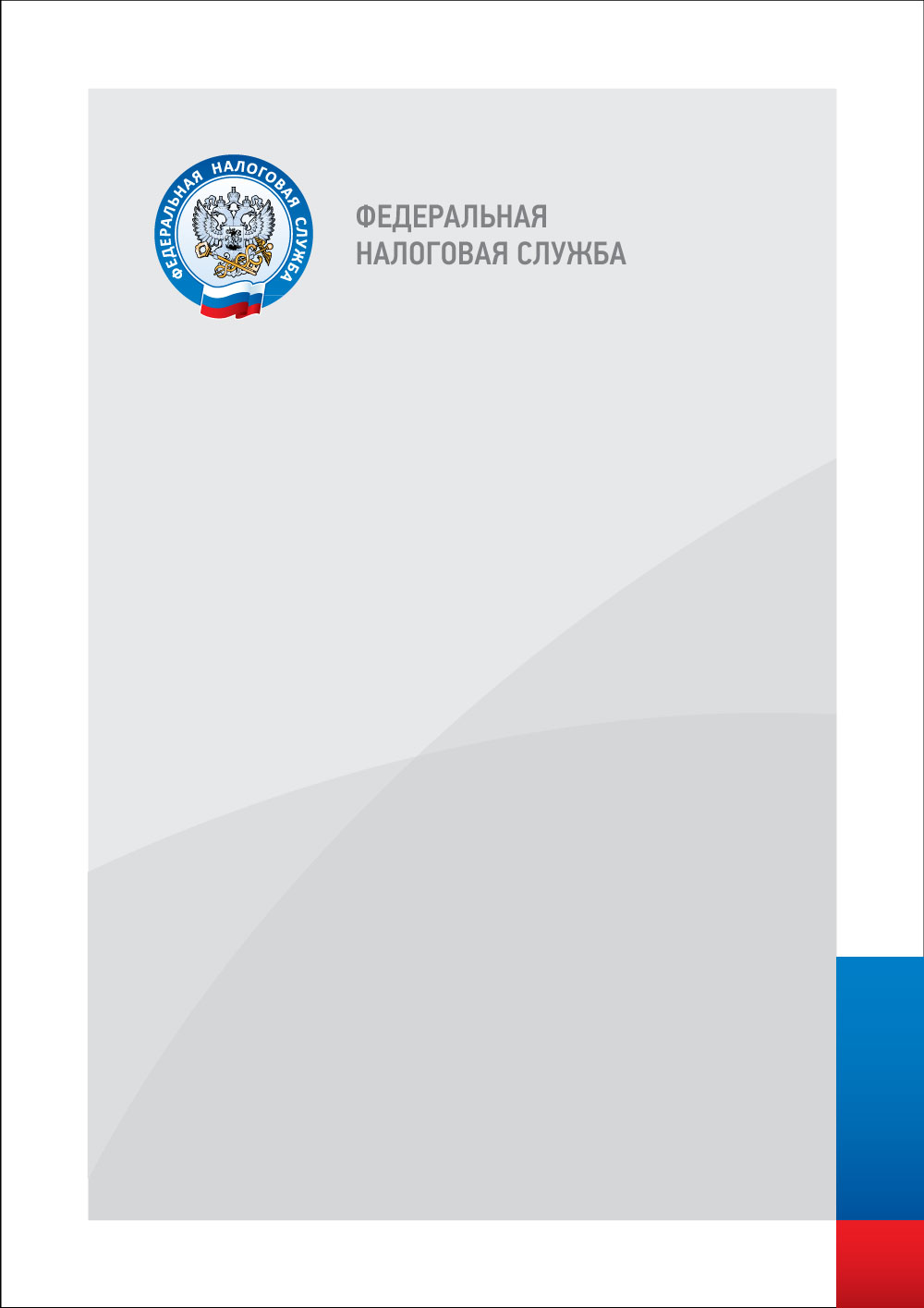 Большинство налогоплательщиков являются добросовестными, но есть и такие, которые пользуются мораторием на проведение проверок в прошлом году и решили уйти в тень
Проект «Общественное питание» 
поможет поддержать тех, кто в легальном секторе, и будет стимулировать недобросовестных работать в правовом поле
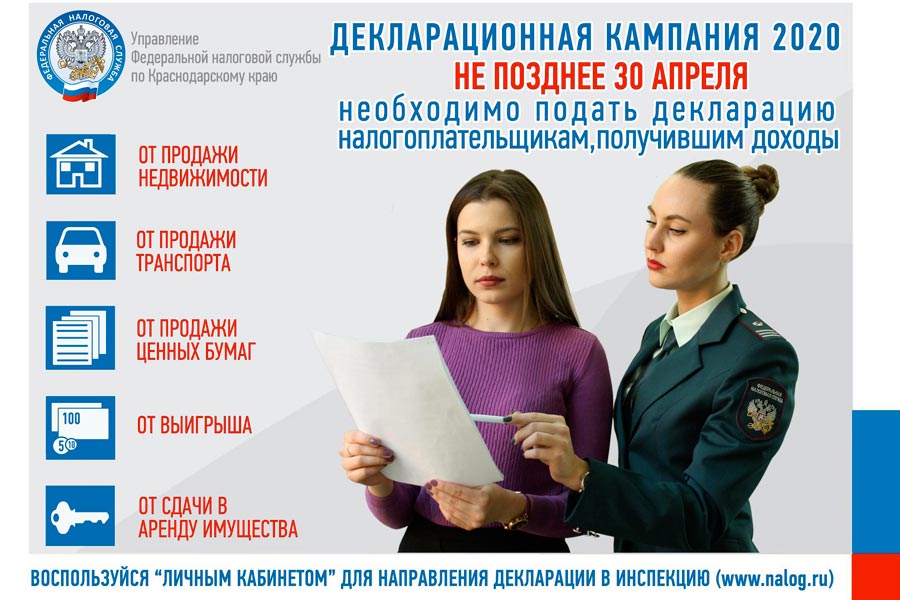 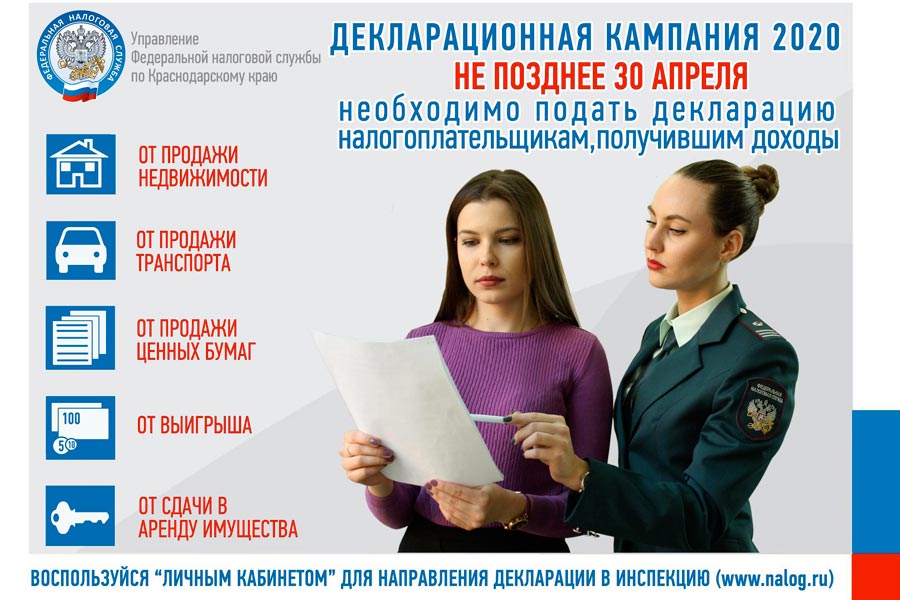 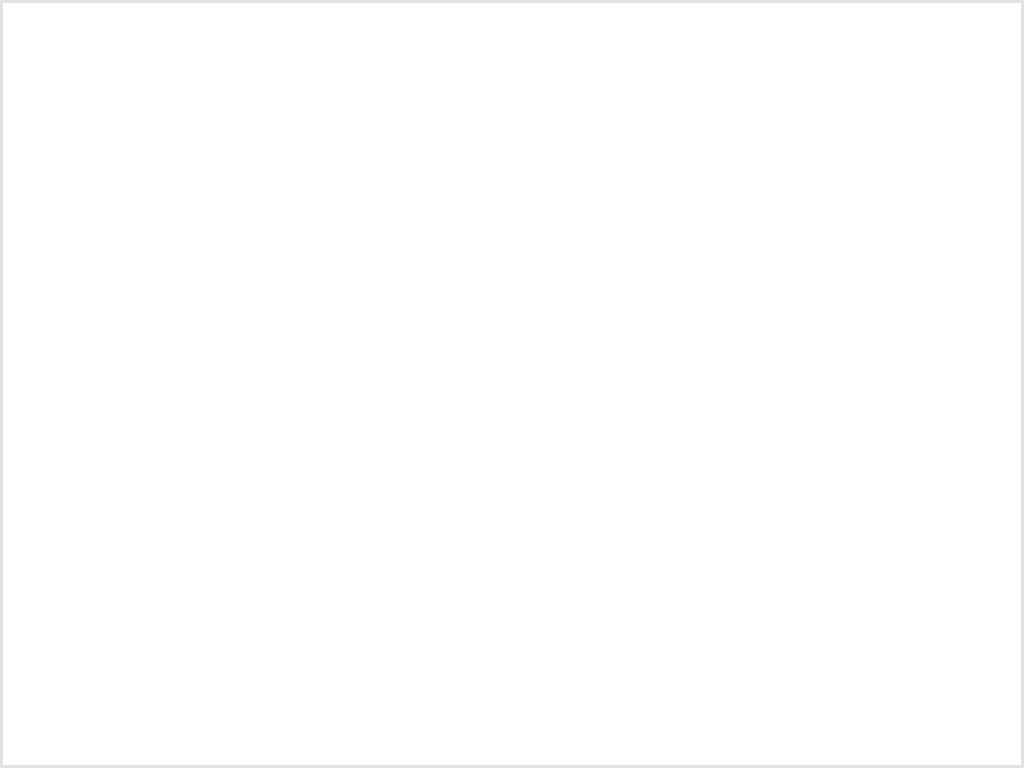 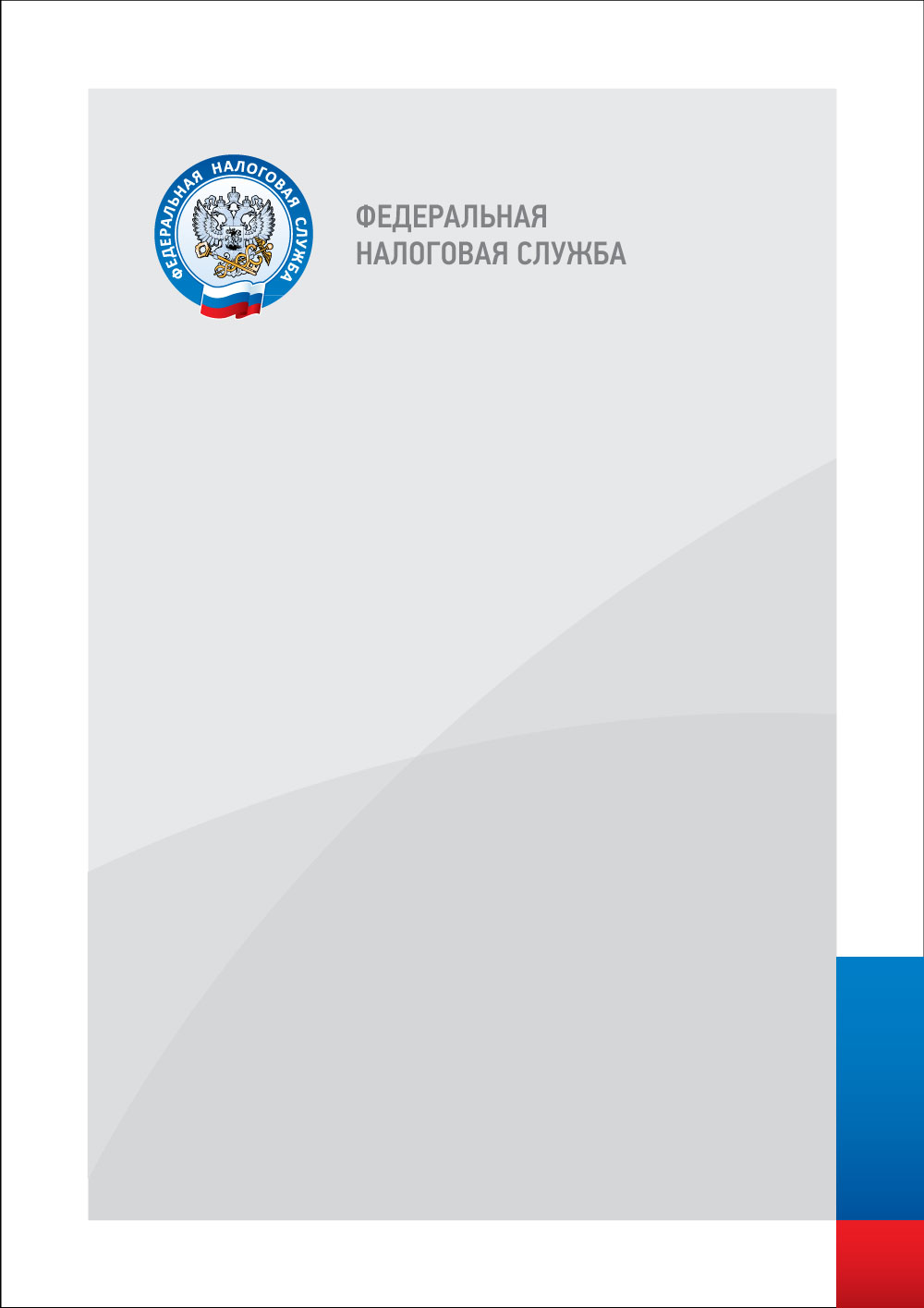 Налоговые органы Чукотского автономного округа информируют налогоплательщиков, 
оказывающих услуги общественного питания, об обязательном применении  ККТ с выдачей кассового чека, содержащего необходимые реквизиты
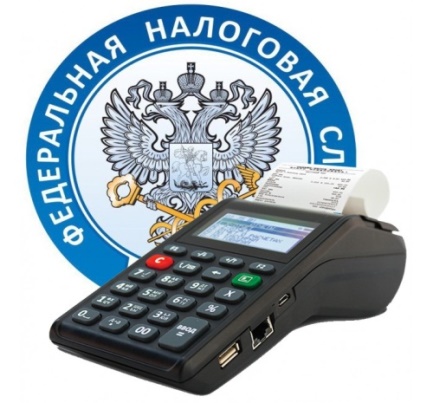 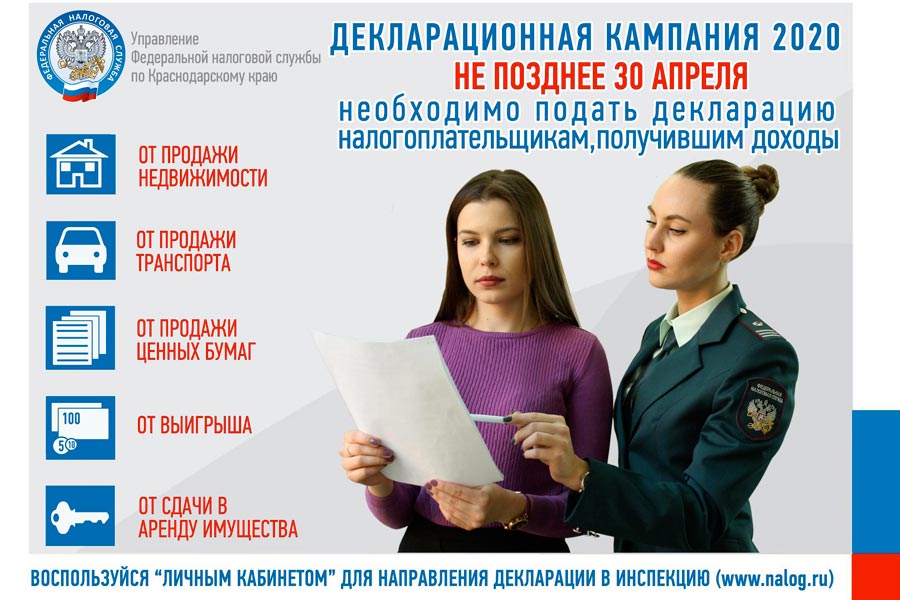 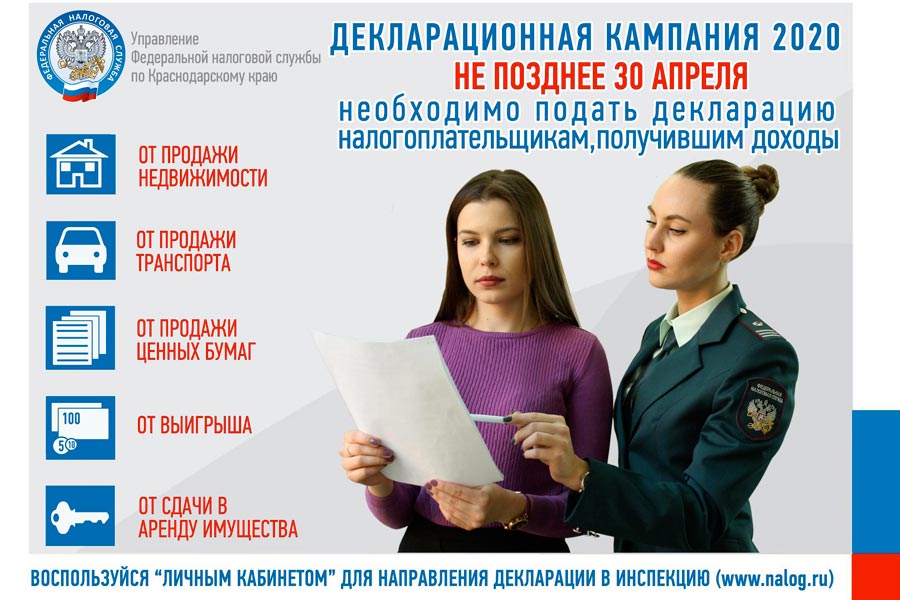 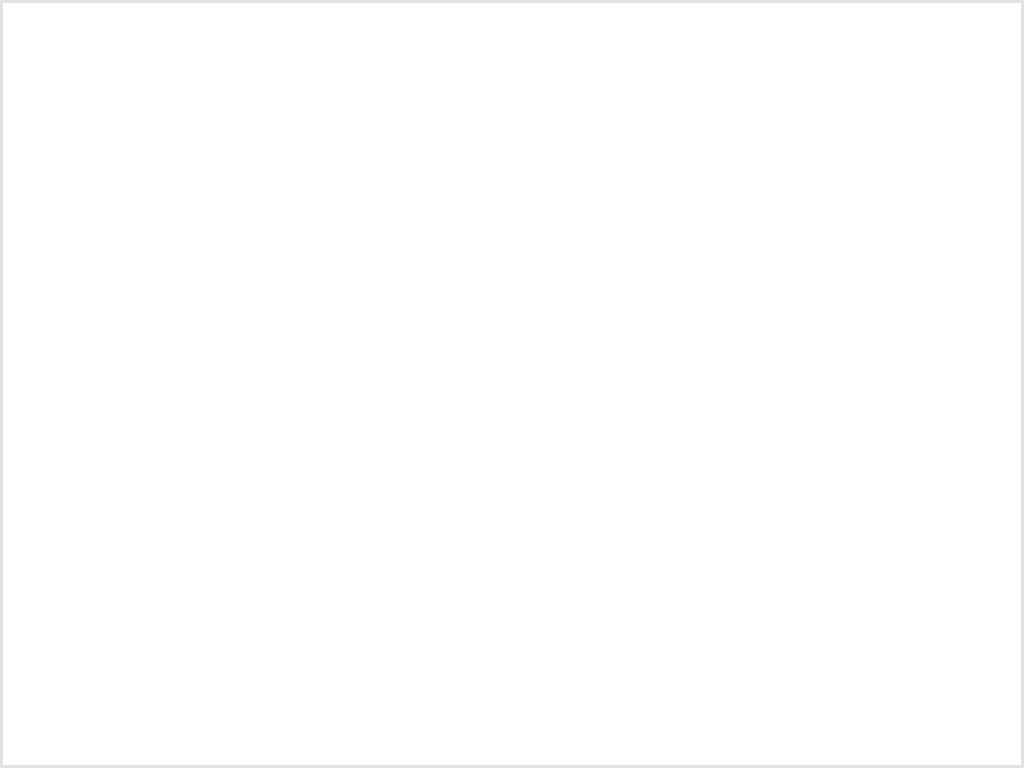 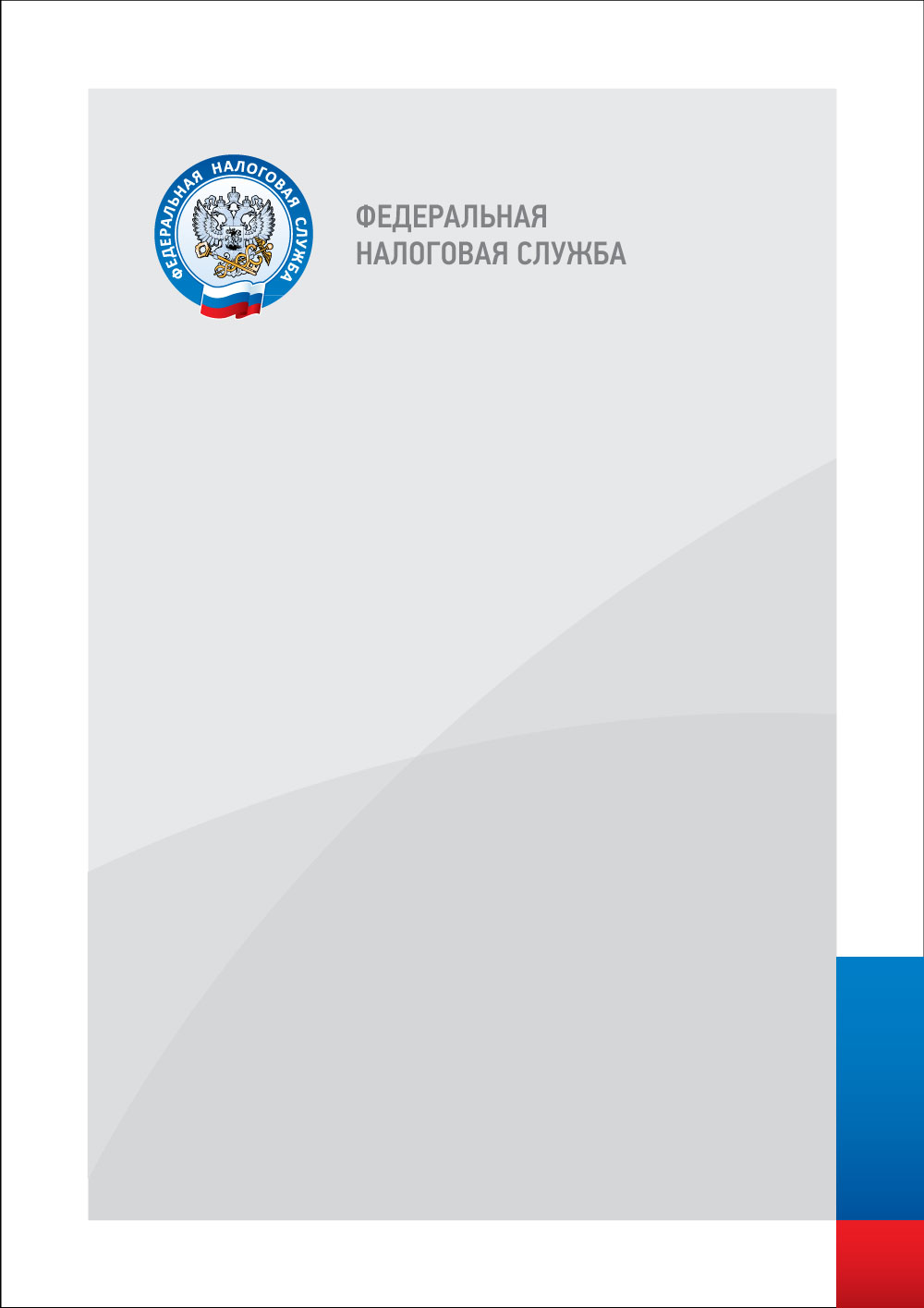 В свою очередь любой посетитель общепита, покупатель, может проверить легальность выданного чека, предварительно скачав на свой телефон бесплатное мобильное приложение «Проверка чека»

Если ему откажут в выдаче чека или он найдет в нем несоответствия, то через этот же сервис может направить жалобу в ФНС России
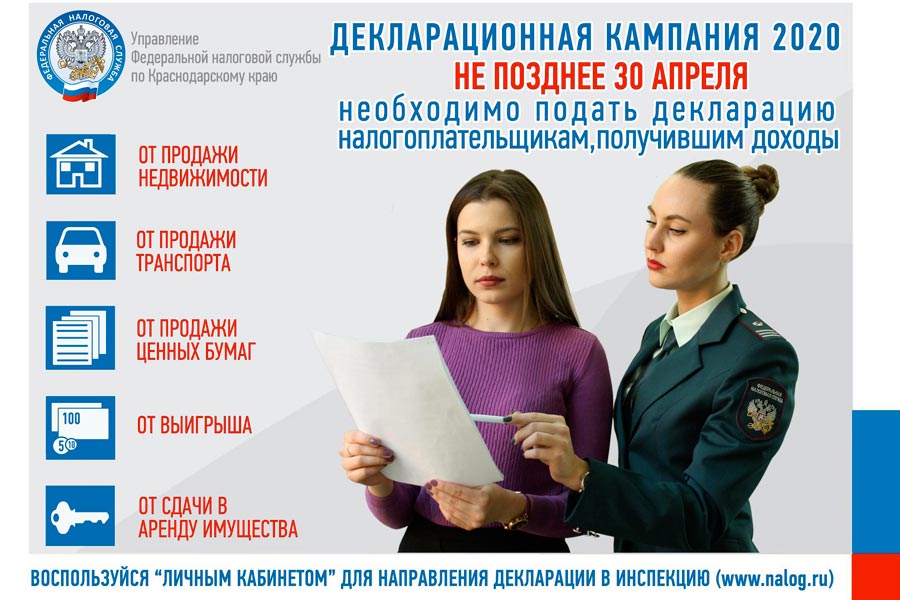 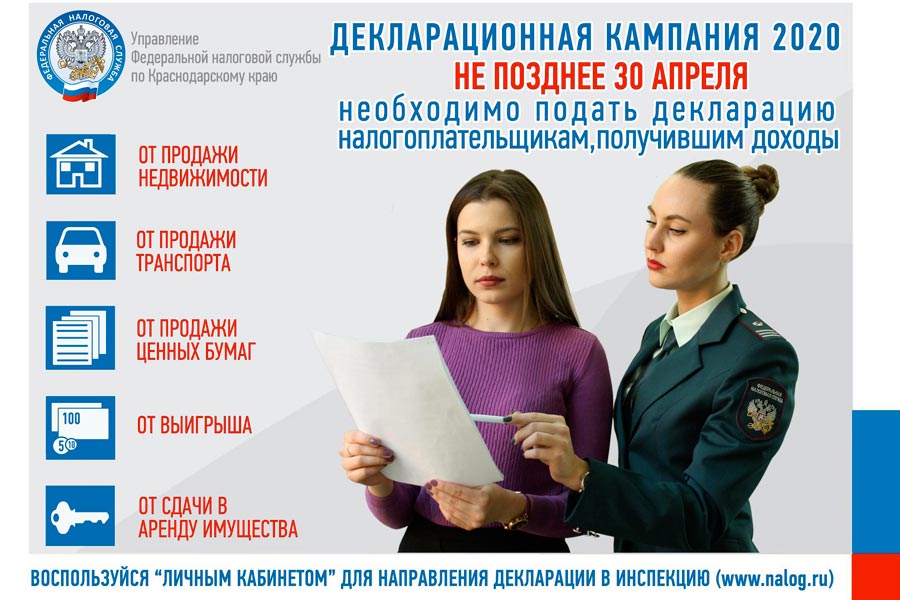 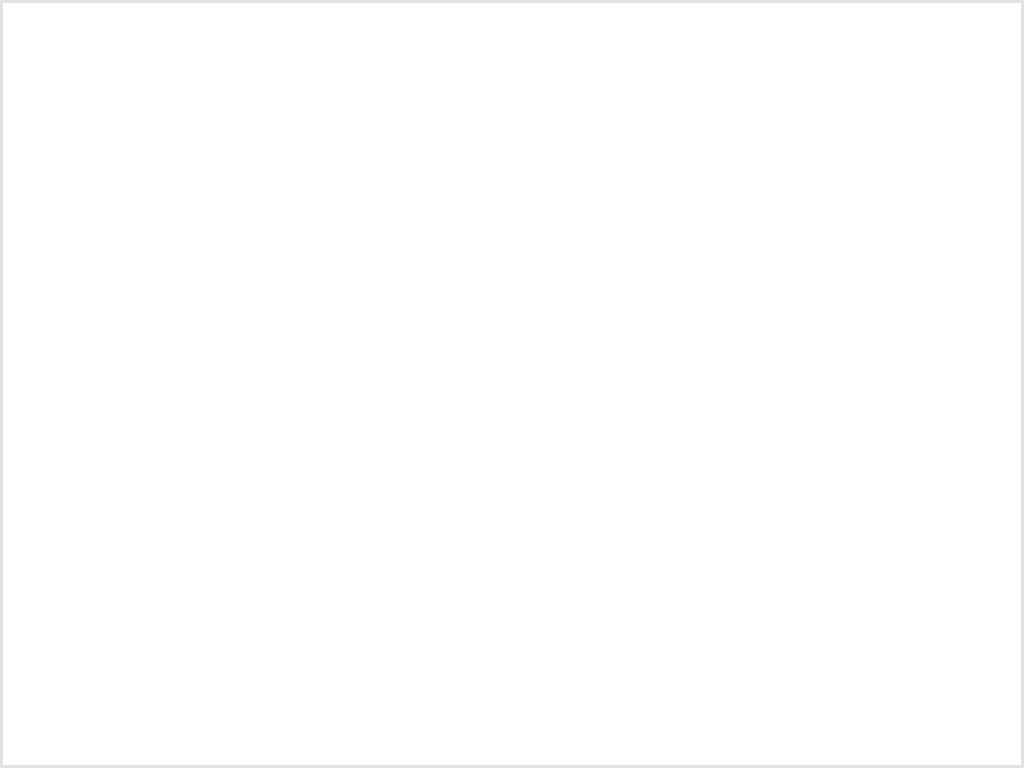 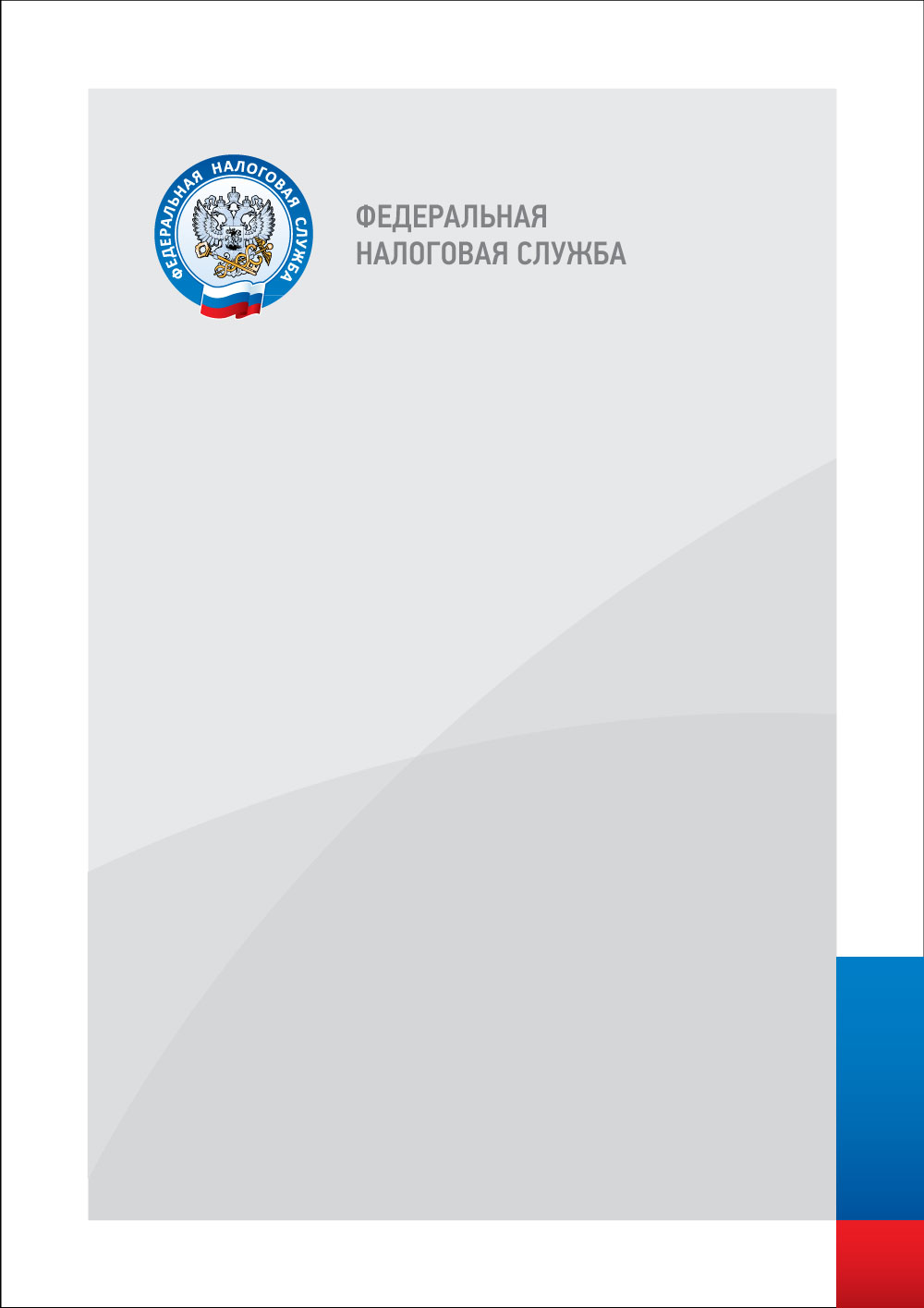 Напомним, проверить кассовый чек можно двумя способами:

• посредством сканирования QR-кода, 
напечатанного на кассовом чеке (с использованием камеры мобильного устройства)

• путем введения платежных данных вручную 
по предложенной форме (все данные для ввода размещены на кассовом чеке)
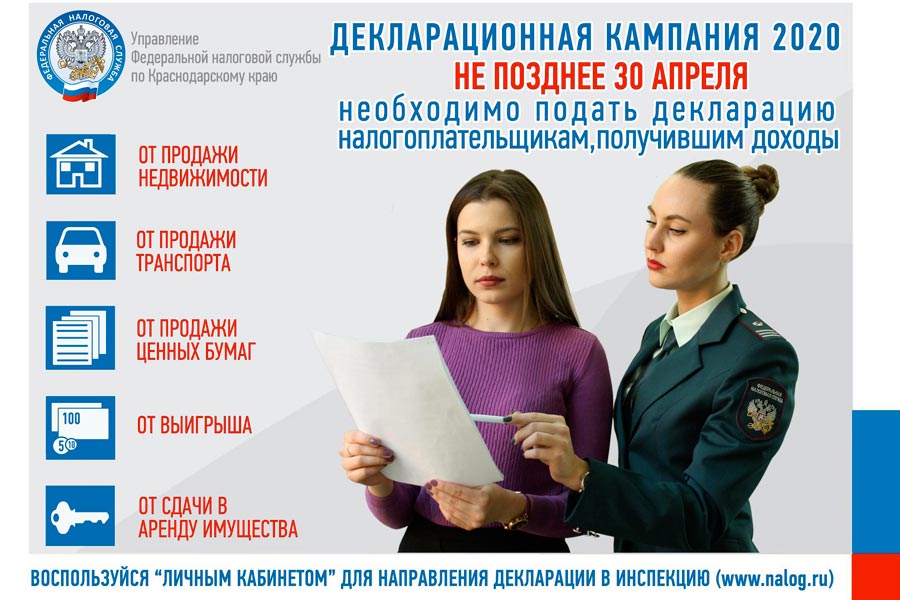 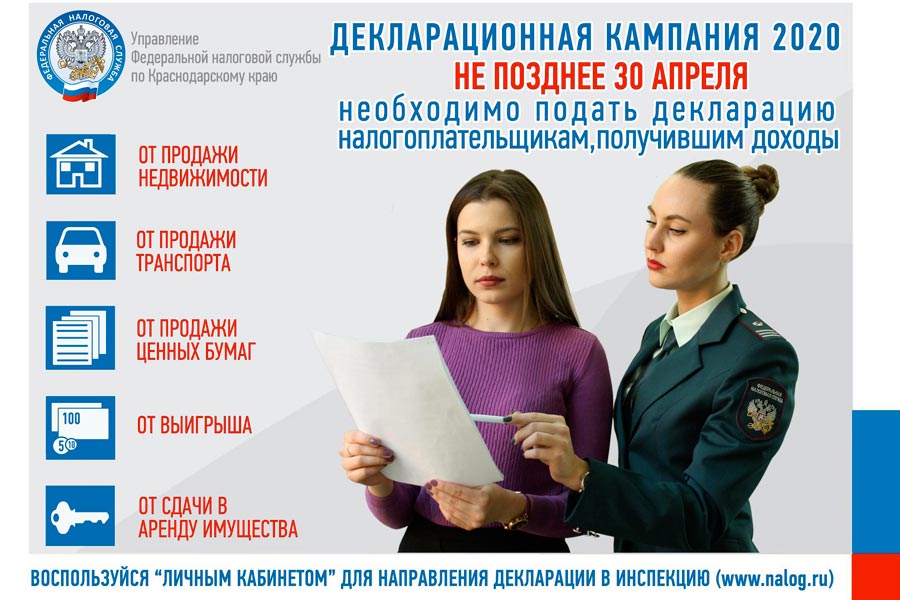 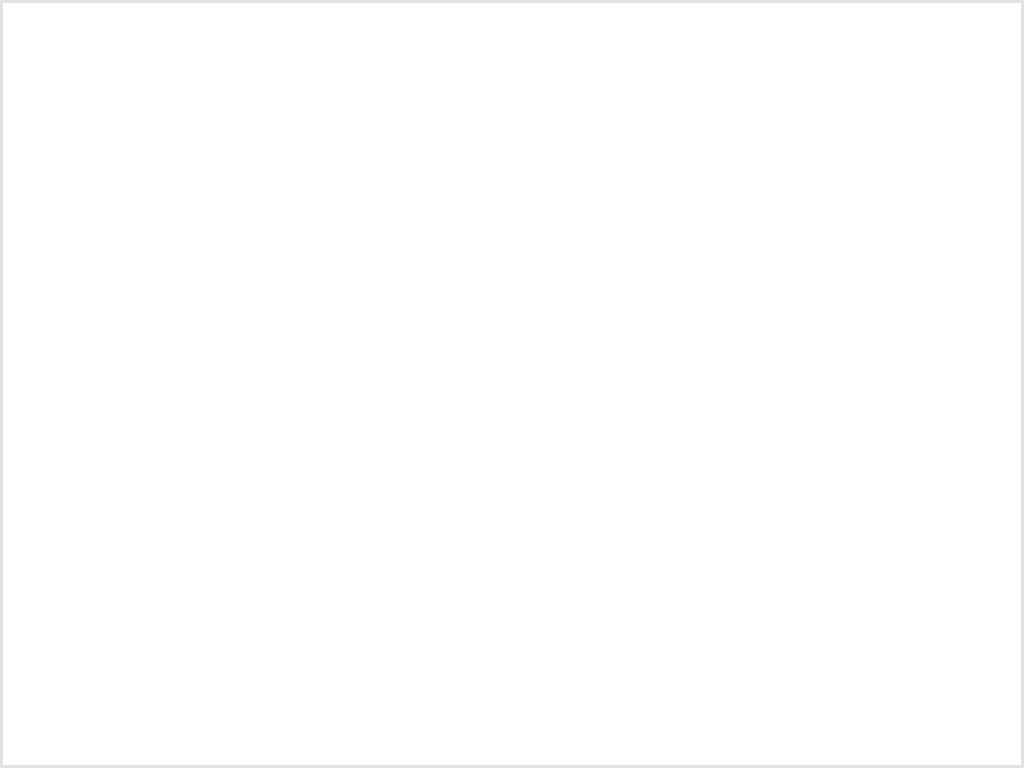 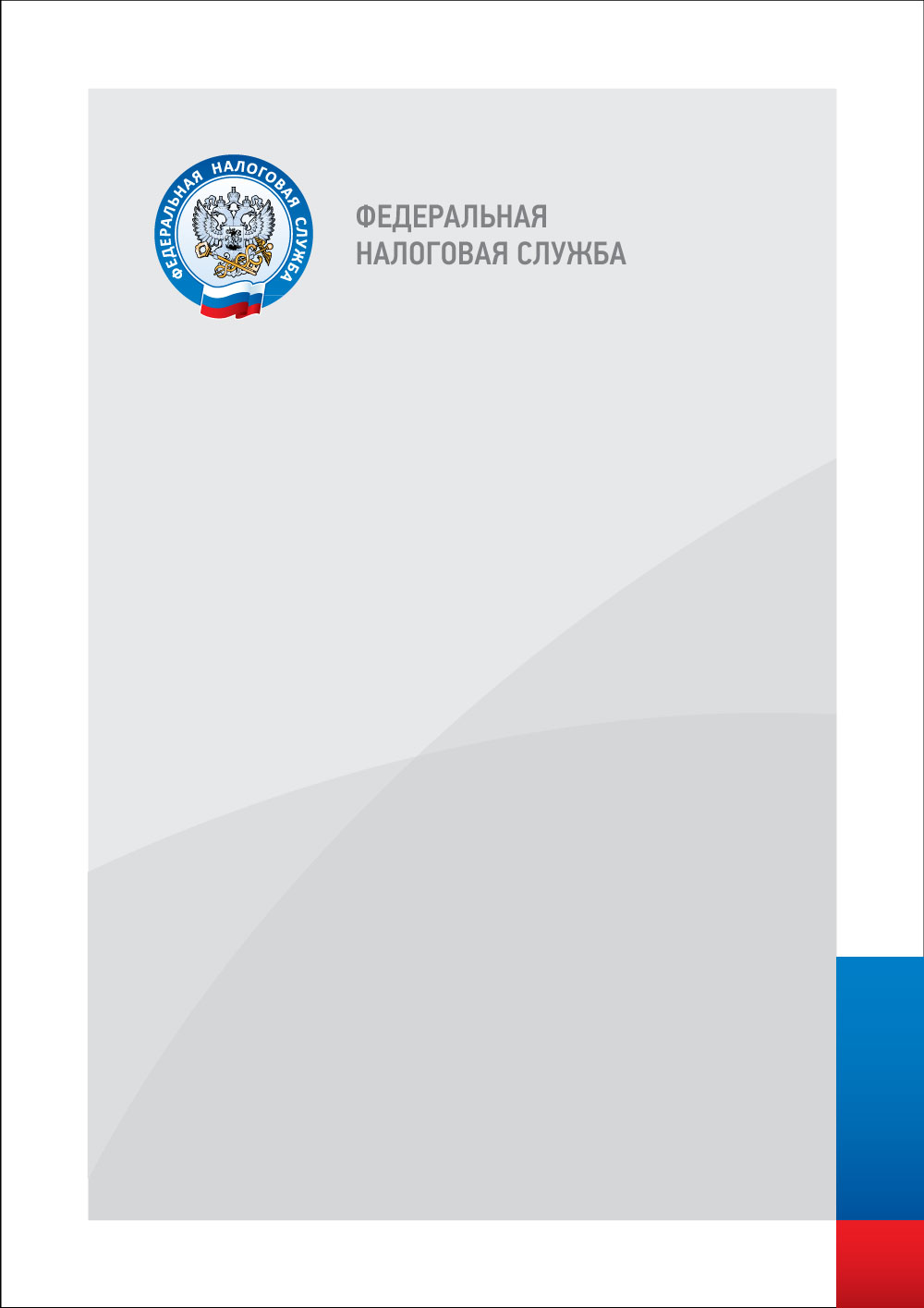 В сфере общественного питания сохраняется высокий риск совершения правонарушений, связанных с сокрытием выручки от налогообложения

По статистике чаще всего допускаются такие нарушения законодательства как:

• работа без ККТ (перевод денежных средств за проданный товар или оказанную услугу по телефону или на банковскую карту),
• невыдача чека,
• выдача чека с некорректными реквизитами
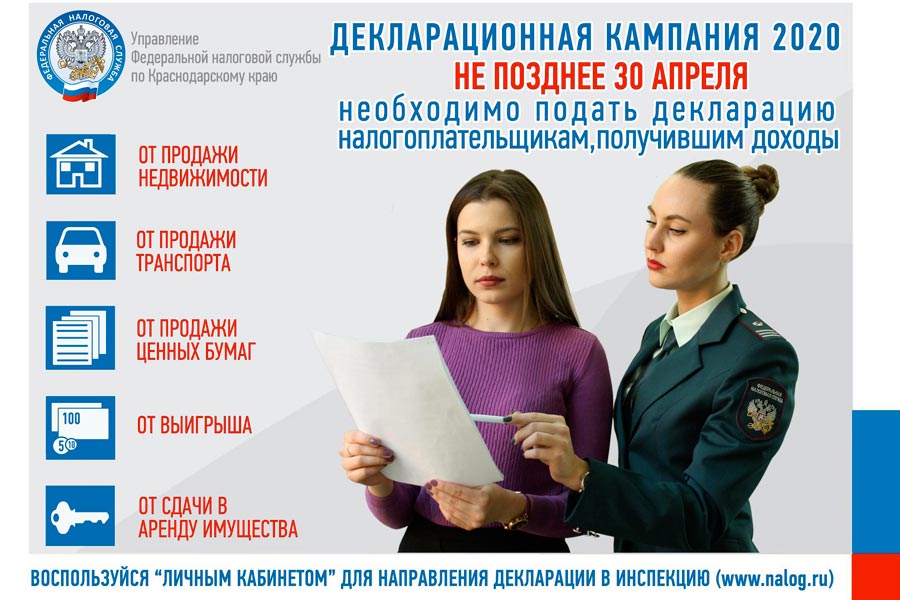 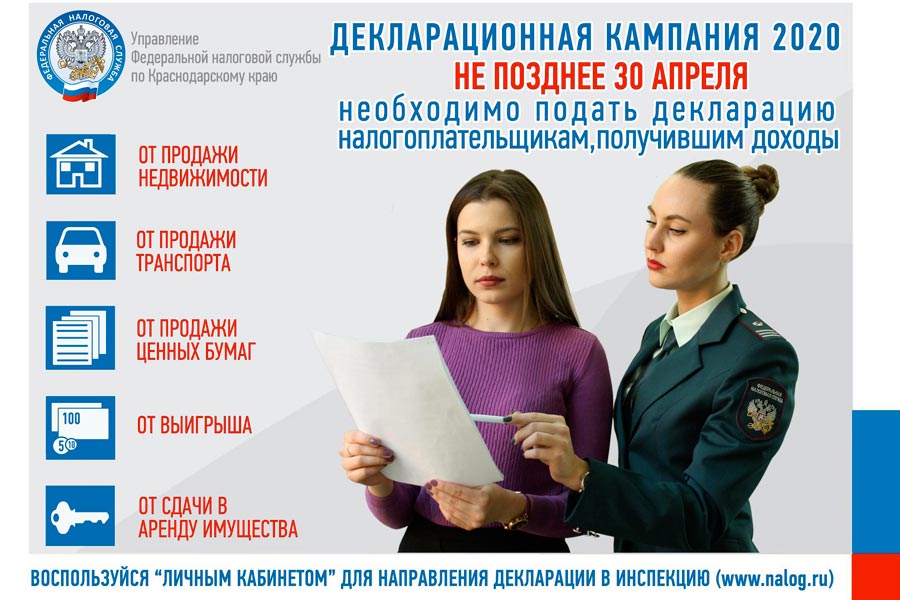 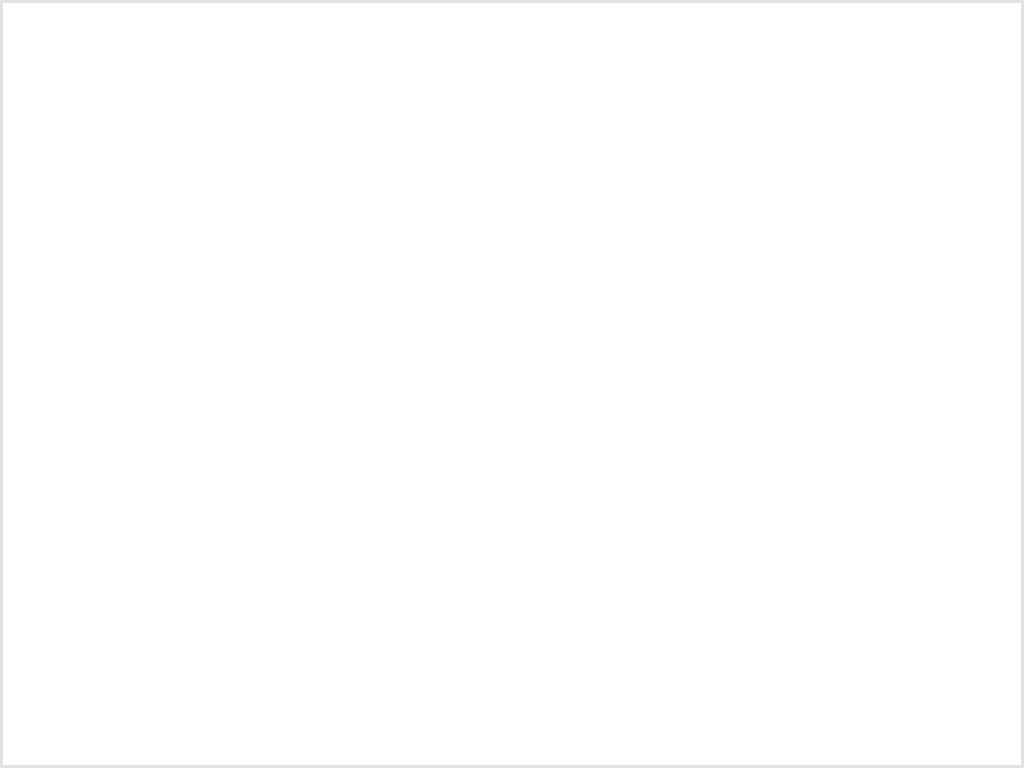 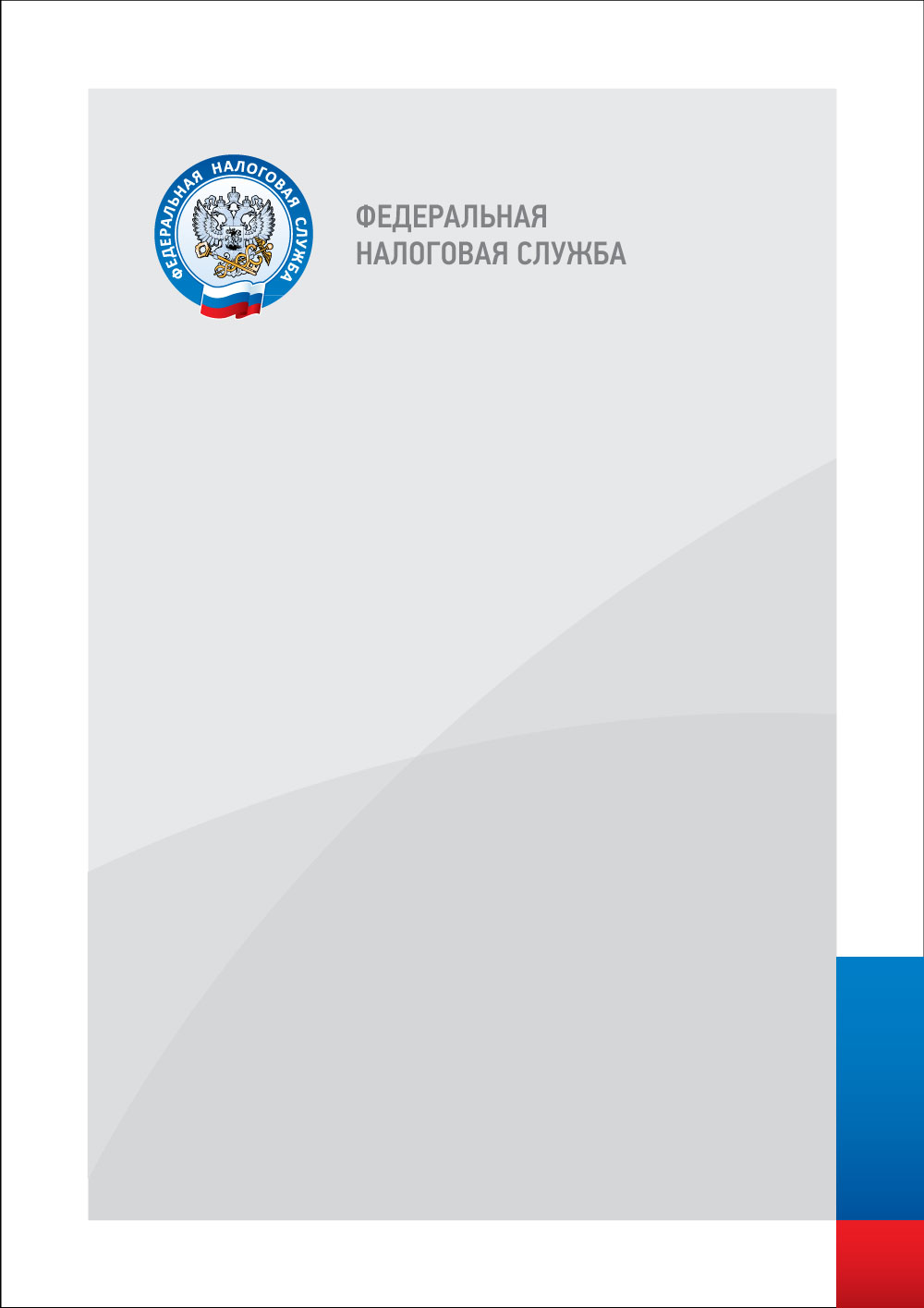 Предприятия общественного питания при осуществлении расчетов обязаны применять ККТ 

Нарушителям грозят крупные штрафы 
(ст. 14.5 КоАП РФ): 

• для должностных лиц и ИП– до 50 % суммы расчета 
без применения кассы, но не менее 10 тыс. рублей 

• для организаций – до 100 % суммы расчета 
без применения кассы, но не менее 30 тыс. рублей
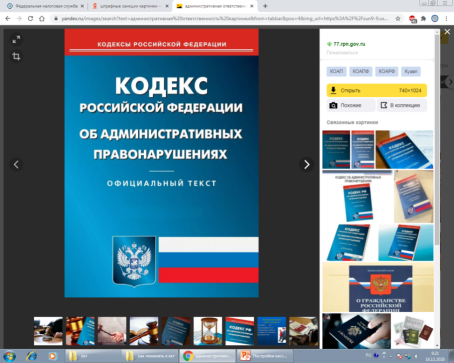 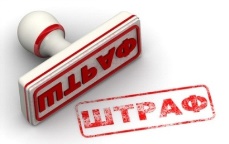 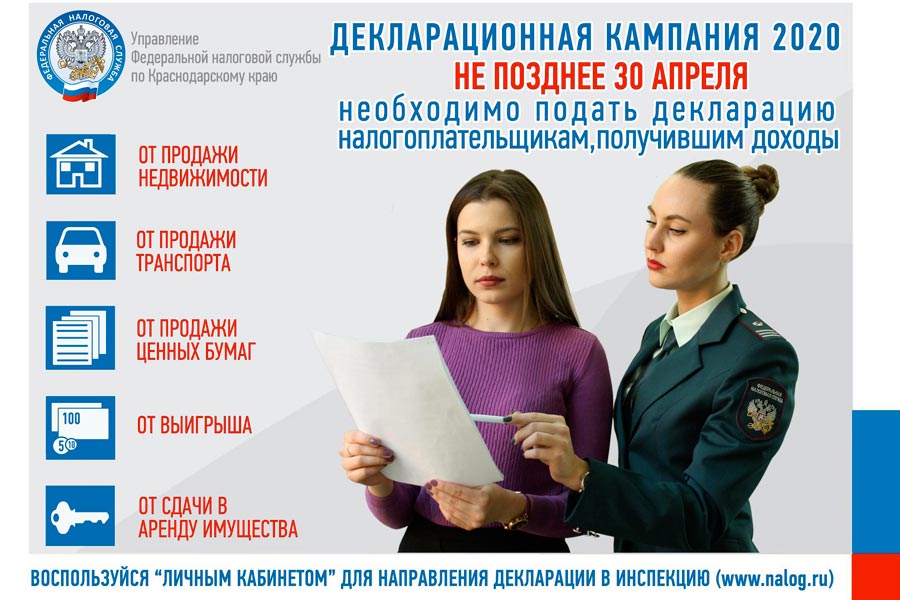 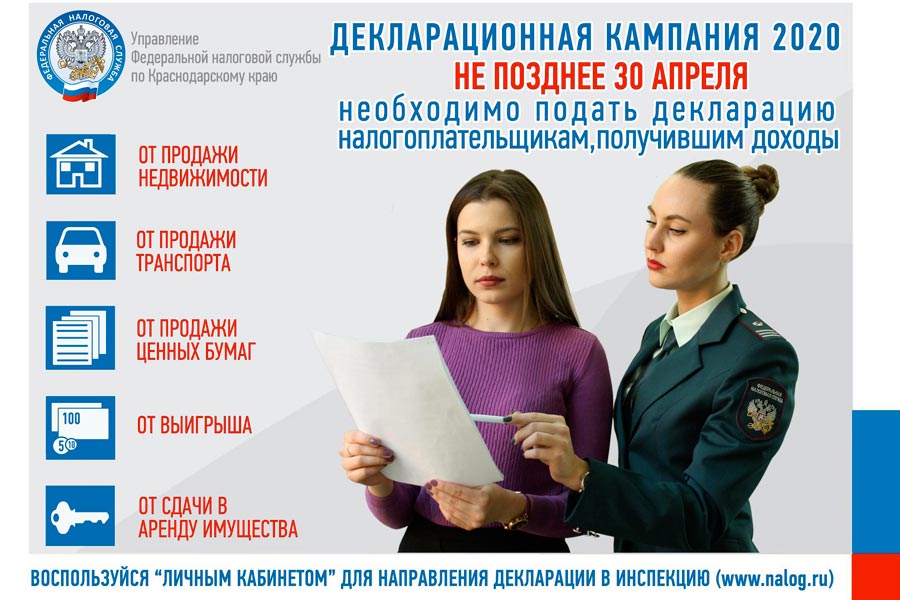 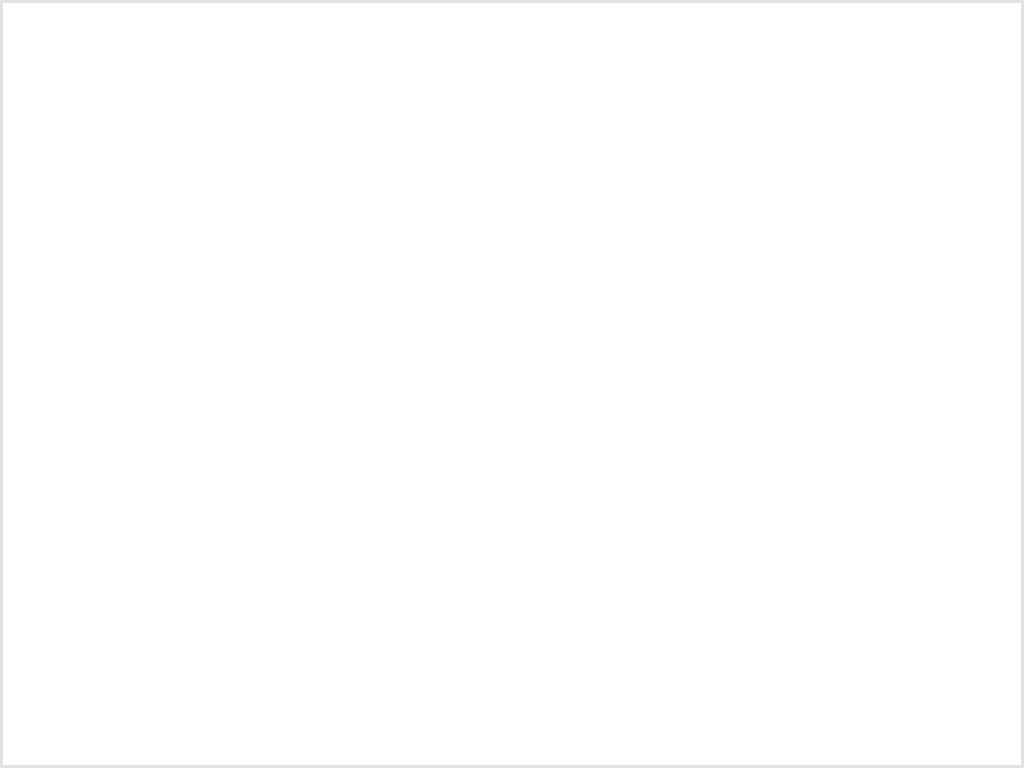 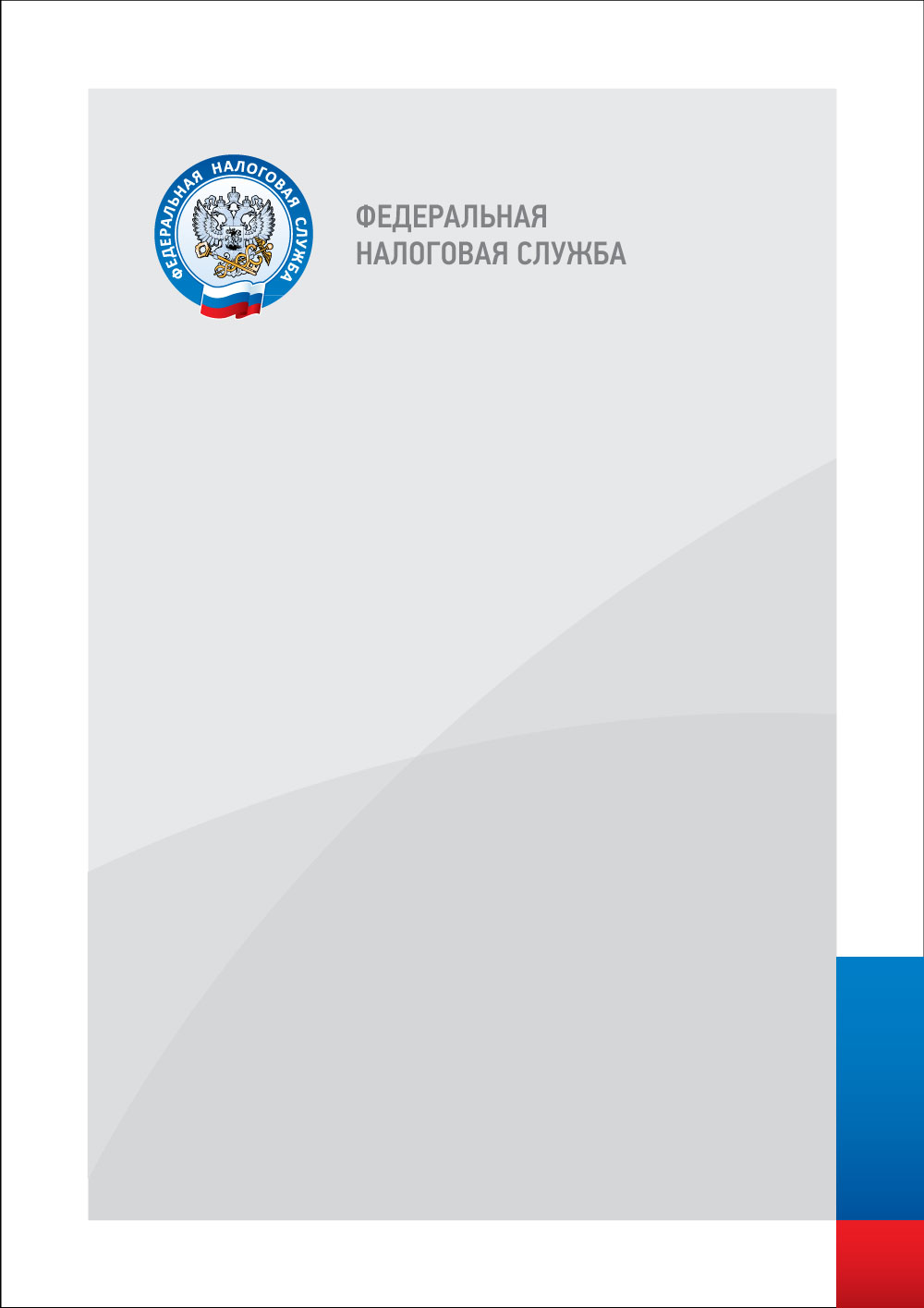 За повторное нарушение, если сумма расчетов без применения ККТ превысила 1 млн рублей:

• для должностных лиц предусмотрена дисквалификация до двух лет

• для предпринимателей и организаций – приостановление деятельности до 90 суток
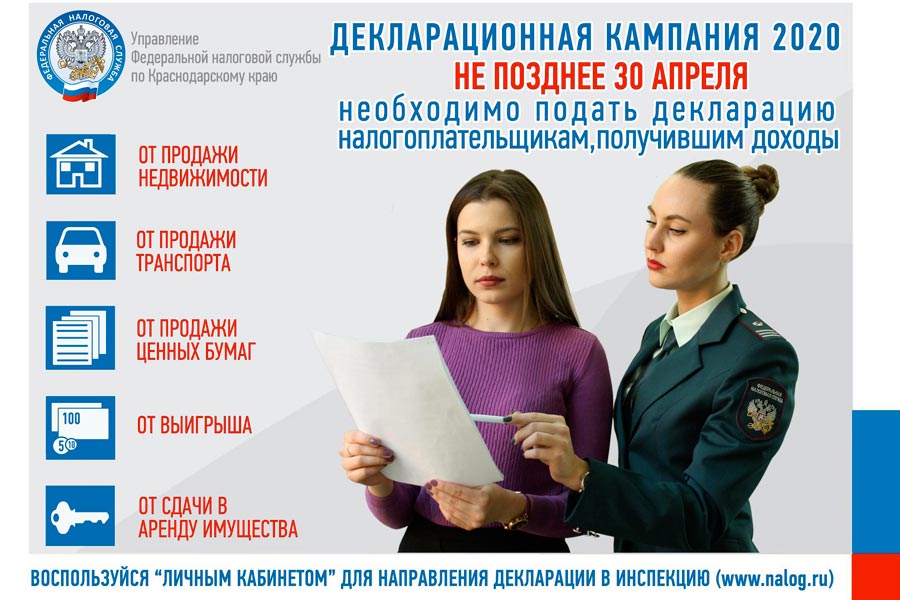 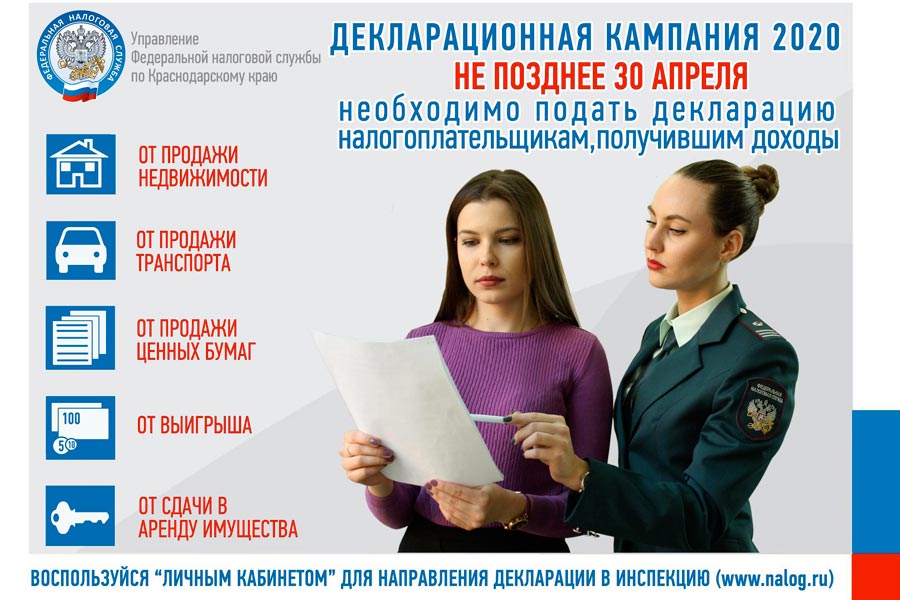 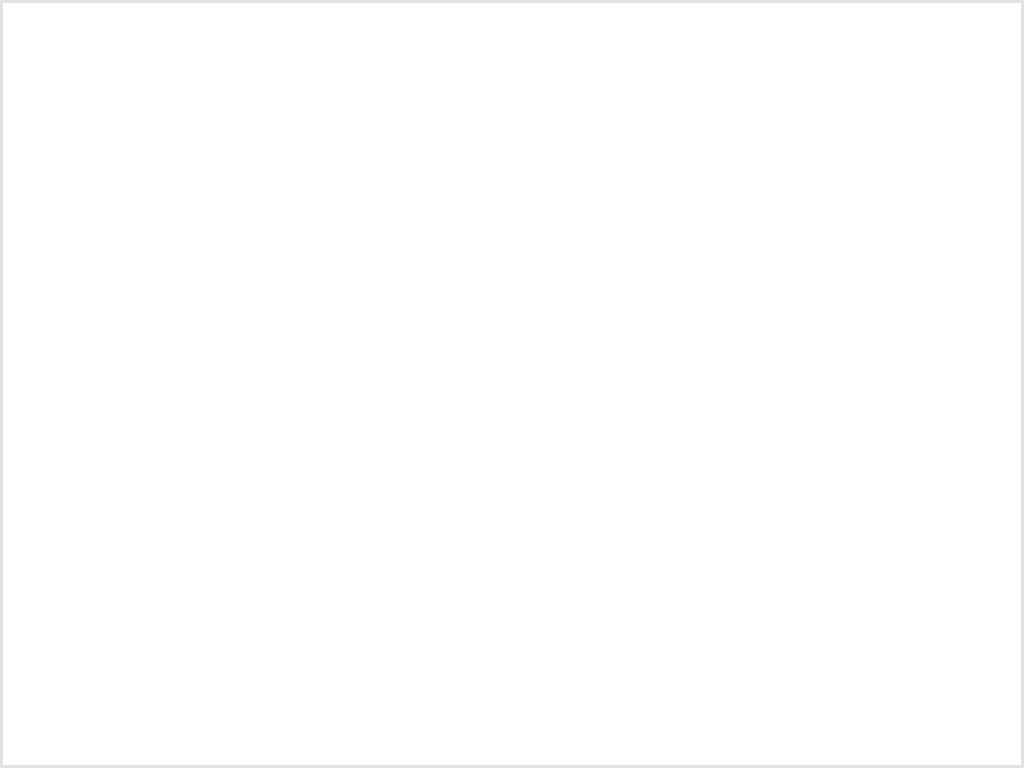 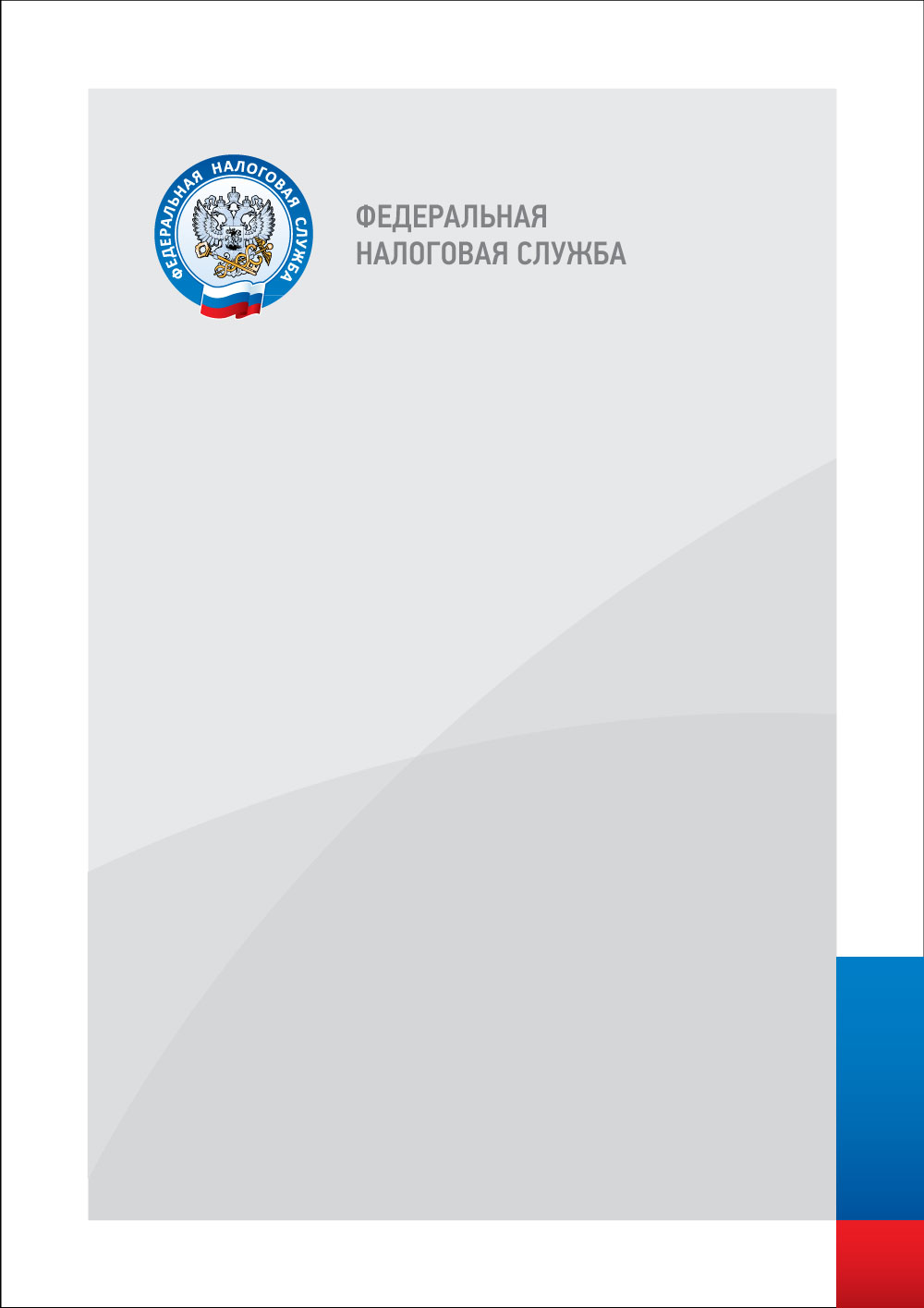 Соблюдайте законодательство в сфере ККТ и не допускайте применения штрафных санкций!
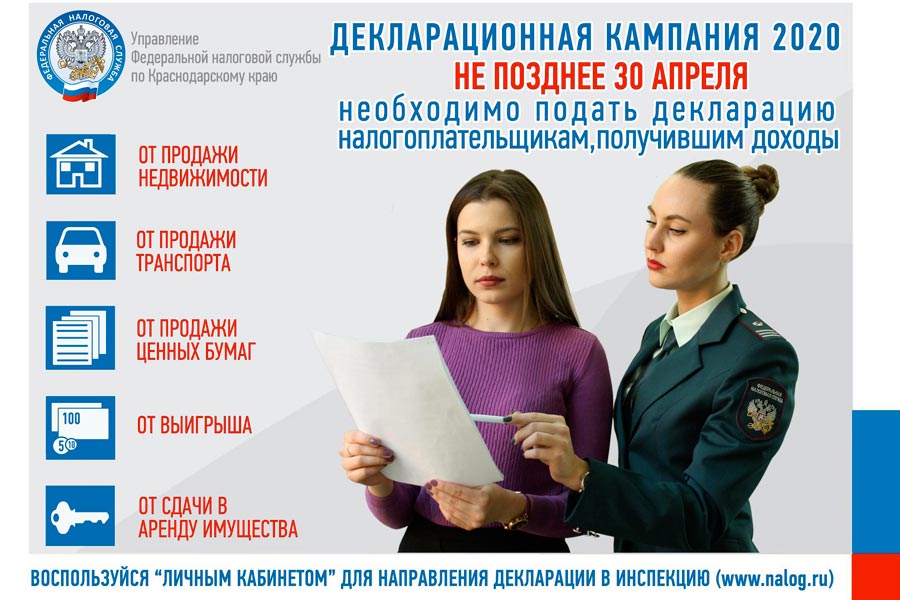 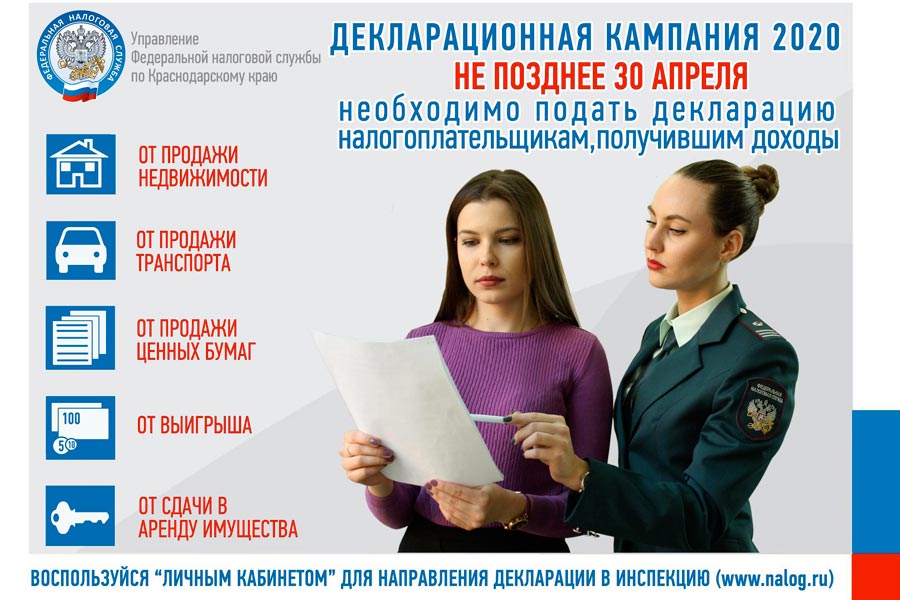